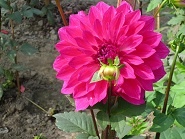 শুভেচ্ছা
উপস্থাপনায়
আব্দুর রাজ্জাক রুবেল
     সহকারী শিক্ষক(গণিত)
আলহাজ্ব সমসের উদ্দিন উচচ বিদ্যালয়,হাতীবান্ধা,লালমনিরহাট ।
ফোনঃ01714861832
Email:razzaque832@gmail.com
বিষয়ঃসাধারণ বিজ্ঞান
শ্রেণিঃঅষ্টম
অধ্যায়ঃপ্রথম
আলোচ্য বিষয়ঃ মেরুদণ্ডী প্রাণী
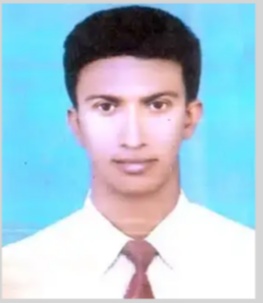 ছবিগুলো লক্ষ্য কর
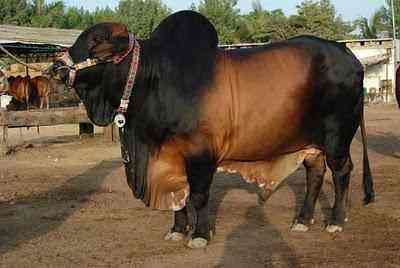 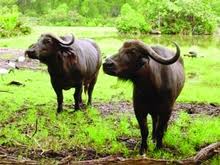 গরু
মহিষ
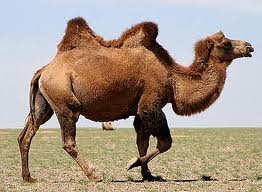 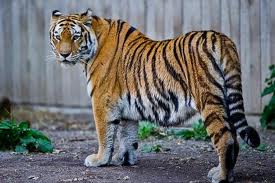 বাঘ
উট
আজকের পাঠ
মেরুদন্ডী প্রাণী
শিখন ফল
১।মেরুদন্ডী প্রাণীর সংজ্ঞা বলতে পারবে।
২।বিভিন্ন প্রকার মেরুদন্ডী প্রাণীর নাম বলতে পারবে।
৩। মেরুদন্ডী প্রাণীর শ্রেণী বিন্যাস করতে পারবে। 
৪। । মেরুদন্ডী প্রাণীর বৈশিষ্ট্য সমূহ ব্যাখ্যা করতে পারবে।
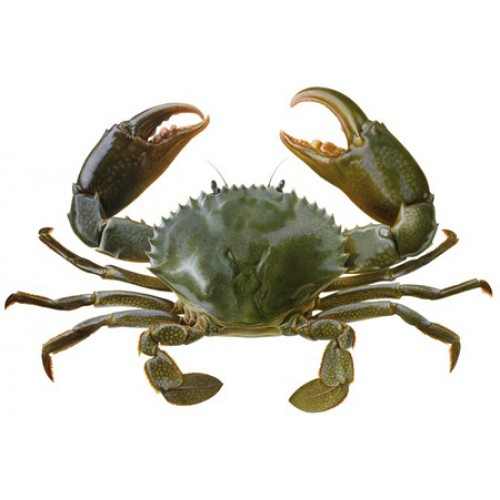 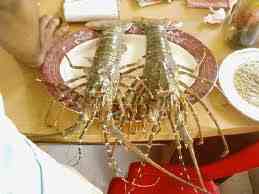 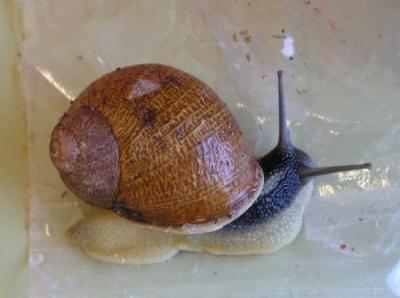 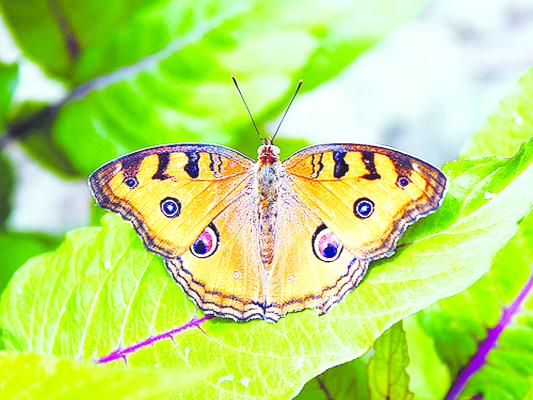 এইগুলি কি ধরণের প্রাণী বল
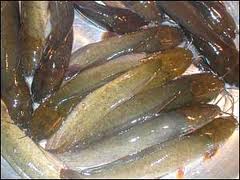 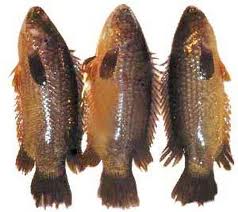 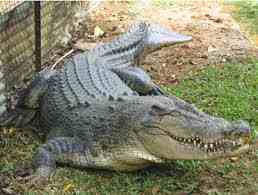 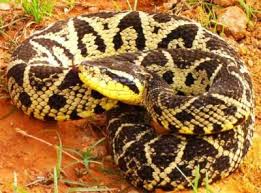 যাদের মেরূদন্ড আছে তাদেরকে মেরুদন্ড প্রাণী বলা হয়।
মেরুদন্ডী প্রাণীর শ্রেণী বিন্যাস
মেরুদন্ডী প্রাণীকে সাত ভাগে ভাগ করা হয়েছেঃ
১।সাইক্লোস্টোমাটা ২।কনড্রিকথিস
৩।অস্‌টিকথিস
৪।উভচর
৫।সরীসৃপ
৬।পক্ষীকুল
৭।স্তন্যপায়ী
1। সাইক্লোস্টোমাটা
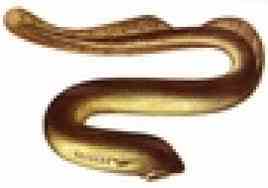 পেট্রোমাইজন
বৈশিষ্ট্য:
(ক) দেহ লম্বা।
(খ) মূখছিদ্র।
(গ)চোয়ালবিহীনওচোষকযুক্ত
(ঘ)দেহেআঁইশ নেই।
2। কনড্রিকথিস
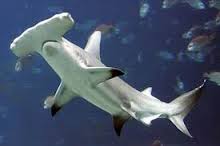 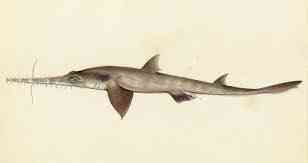 করাত মাছ
হাতুড়ি মাছ
যেমন- হাঙ্গর
(ক) এরা সমুদ্রে বাস করে।
বৈশিষ্ট্য:
(খ)  দেহে আঁইশ থাকে।
(গ) মাথার উভয় পাশে ফুলকা ছিদ্র থাকে এবং কানকো থাকে না ।
৩। অস্‌টিকথিস
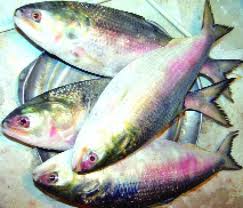 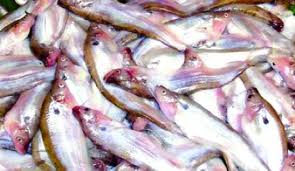 পাবদা
ইলিশ
যেমন-শিং, মাগুর, কৈ মাছ
বৈশিষ্ট্যঃ
(ক) দেহে আঁইশ থাকে।
(খ) ফুলকার সাহায্যে শ্বাসকার্য চালায় ।
৪। উভচর
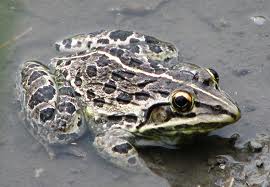 সোনাব্যাঙ
(ক)  জলে ও স্থলে বাস করে।
বৈশিষ্ট্য:
(খ)   ত্বক নরম, পাতলা,ভেজা ও গ্রন্থিযুক্ত
শীতলরক্তের প্রাণী ।
৫। সরীসৃপ
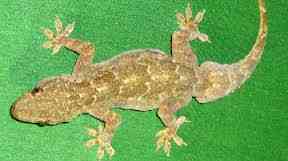 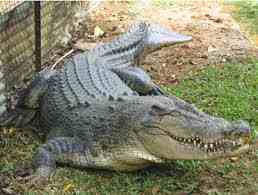 কুমির
টিকটিকি
বৈশিষ্ট্য:
(ক) এরা বুকে ভর করে চলে।
(খ) ত্বক শুষ্ক ও আঁইশ যুক্ত ।
৬।পক্ষীকুল
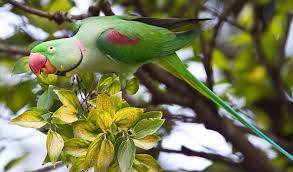 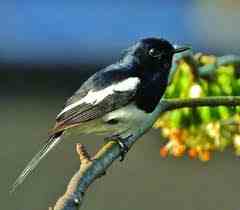 টিয়া
দোয়েল
যেমন-কাক, হাঁস।
বৈশিষ্ট্যঃ
(ক) দেহে পালক থাকে।
(খ) সহজে উরতে পারে।
৭। স্তন্যপায়ী
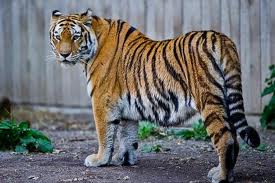 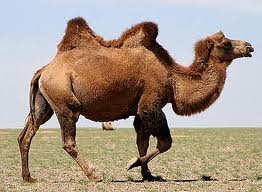 যেমন- মানুষ,বানর।
০১।এদের দেহে লোম থাকে।
বৈশিষ্ট্য:
০২।এরা সকলেই সন্তান প্রসবকরে।
০৩।চোয়ালে বিভিন্ন ধরণের দাঁত থাকে।
০৪।শিশুরা মাতৃদুগ্ধ পান করে বড়
একক কাজ
০১।পাচঁটি পাখির নাম লিখ।
০২। স্তন্যপায়ী জীবের দুটি বৈশিষ্ট্য লিখ।
সময়ঃ০৪মিনিট
মূল্যায়ন
০১।মেরুদন্ডী প্রাণীকে কয় ভাগে ভাগ করা যায়?
০২।পক্ষীকুলের বৈশিষট্য সমূহ কি কি?
সময়ঃ০৪ মিনিট।
বাড়ির কাজ
বৈশিষ্ট্য সহ মেরূদন্ডী প্রাণীর শ্রেণী বিন্যাস কর।
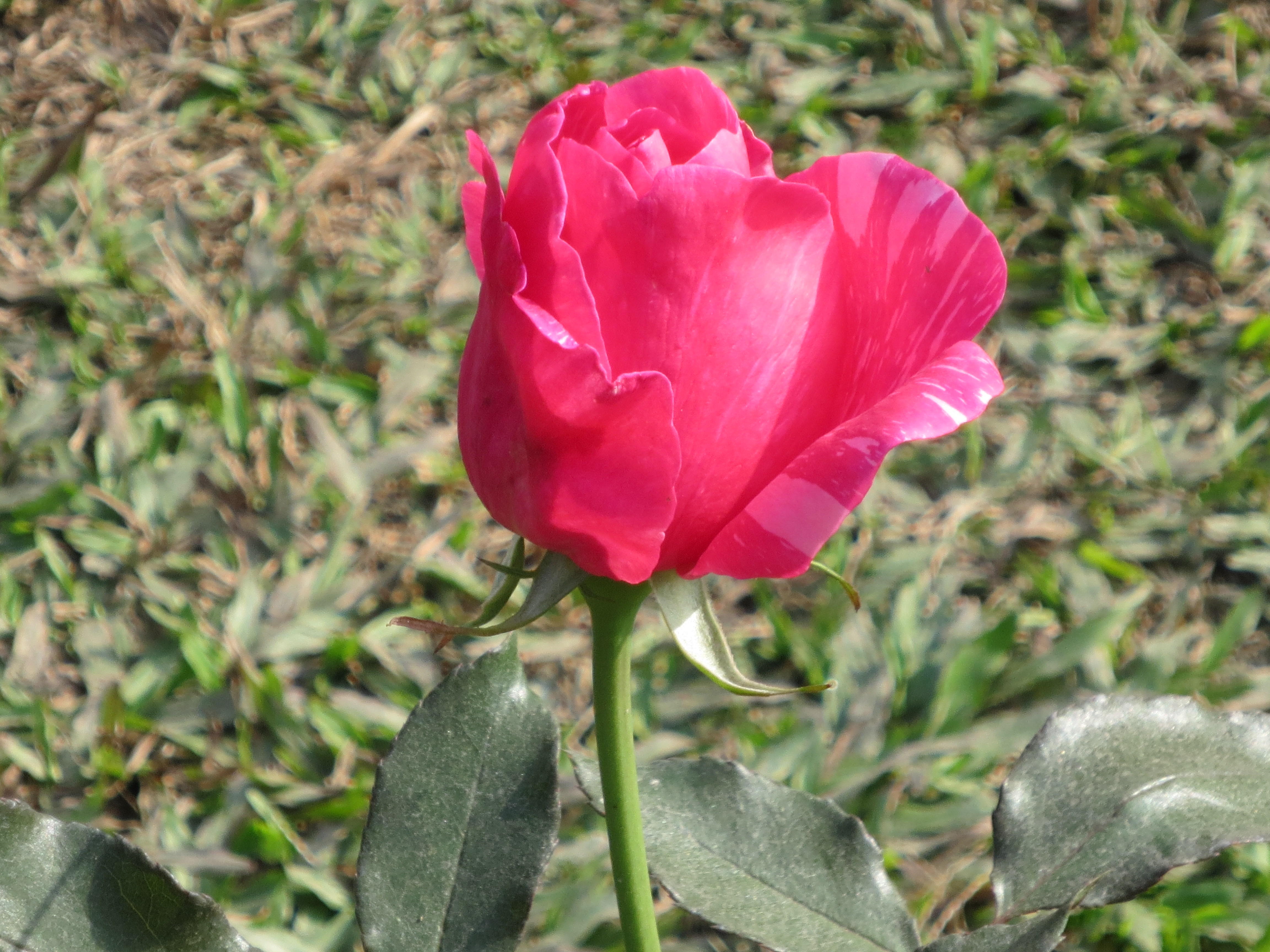 ধন্যবাদ